Escribir para aprender Ciencias Naturales en el Nivel Superior. Posibilidades y desafíos
Conversaciones pedagógicas 
División Pedagogía Universitaria
Departamento de Educación. UNLu 

Coordinación:
Cecilia Acevedo y Silvina Muzzanti 


Encuentros: viernes  6/11, 13/11 y 27/11 de 12 a 14 hs
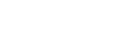 Inscripción en:
https://forms.gle/eSJviH4ganG9kYZs6

silvinamuzzanti@gmail.com
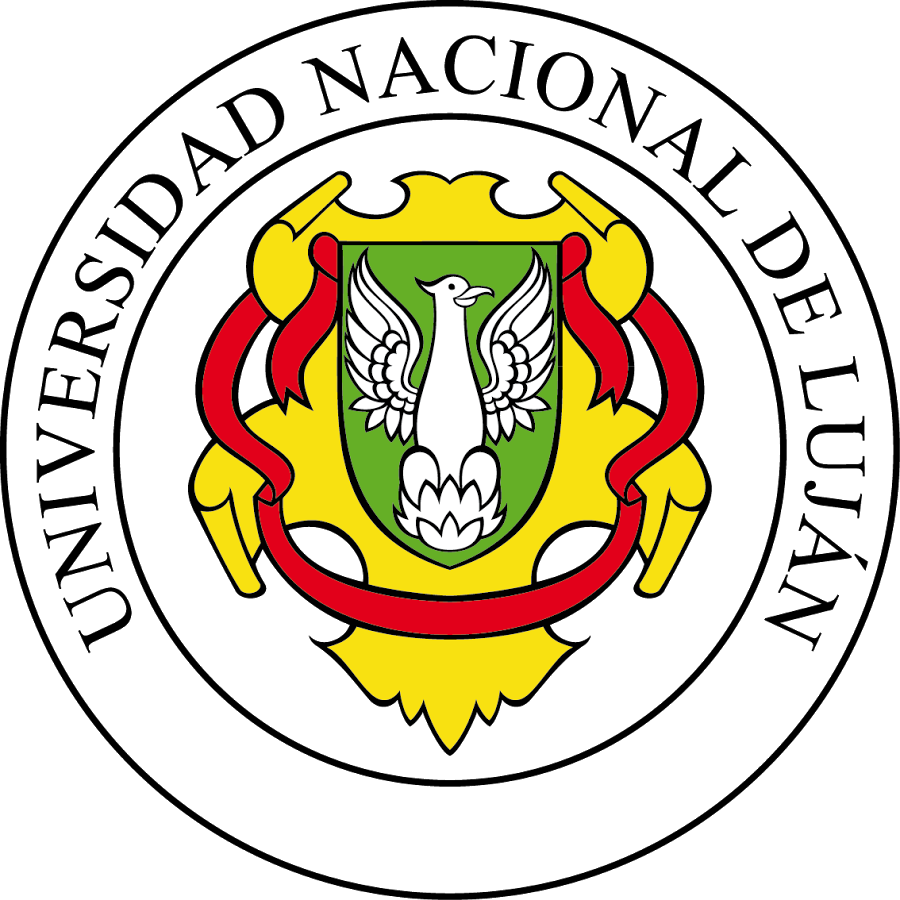